Вопросы
Вариант 1
1. Основными элементами программы являются . . .
2. Записать объявление целочисленной переменной a, присвоив ей начальное значение 5
Вариант 2
1. Какие базовые типы данных  определяет стандарт языка С/С++ ?
2. Записать объявление вещественной переменной b, присвоив ей начальное значение 5.2
Вариант 3
1. К базовым типам данных могут применяться модификаторы . . .
2. Записать эквиваленты операций a+=x; b/=2
Основными элементами программы являются:
директивы препроцессора #include 
директива препроцессора using namespace 
заголовок функции int main() 
тело функции, ограниченное символами { и }
«Изучение языка C++   является приключением, ведущим к открытиям». - Стивен Прата, «Язык С++. Лекции и упражнения»
Стандарт определяет пять базовых типов данных:
int – целочисленный тип, целое число;
float – вещественное число одинарной точности с плавающей точкой;
double – вещественное число двойной точности с плавающей точкой;
char – символьный тип для определения одного символа;
void – тип без значения.
Некоторые операции языка C++
Инкремент – увеличение на единицу,
декремент – уменьшение на единицу
Префиксный инкремент/декремент означает, что вначале значение переменой увеличивается/уменьшается на единицу, а затем выполняется операция
Постфиксный инкремент/декремент означает, что изменение переменной на единицу производится после выполнения операции
a = b + x++  вначале вычисляется выражение, а затем x увеличивается на единицу
                        b=2; x=3:  a=5; b=2; x=4
a = b + ++x   вначале x увеличивается на единицу, а затем вычисляется выражение
                        b=2; x=3:  a=6; b=2; x=4
Некоторые операции языка C++
Комбинированное присвоение
это сокращенная запись операции присвоения суммы, разности, произведения и т.д.
a += x эквивалентно a = a + x
a *= x эквивалентно a = a * x
a /= x эквивалентно a = a / x
a -= x эквивалентно a = a - x
a %= x эквивалентно a = a % x; % - остаток от деления
               a=7; x=3; a%x=1
Направление  «справа налево» означает, что для выражения a = b = 2.5
вначале выполнится присвоение значения 2.5 переменной b, а затем значение переменной b будет присвоено переменной a.
Приоритеты выполнения:
сначала *= /=
затем     %= += -=
пример простейшей программы:
#include <iostream>   // стандартный модуль C++
#include <stdio.h>    // стандартный модуль C
using namespace std;  // пространство имен
int main()
{
  setlocale(LC_ALL,"Russian");
  float r,h,V;   // объявление переменных
  const float pi=3.14159;
  cout<<"РАСЧЕТ ОБЪЕМА КОНУСА"<<endl;
  // вывод и ввод
  cout<<"введите радиус: "; cin>>r; 
  cout<<"введите высоту: "; cin>>h; 
  V=(1./3.)*pi*r*r*h; // собственно вычисление
  cout<<"объем равен: "<<V;// вывод значения V
  getchar();  // ожидание ввода любого символа
  return 0; // возвращаемое функцией значение
}
наибольший общий делитель
задать два числа; 
если числа равны, то взять любое из них в качестве ответа и остановиться, в противном случае продолжить выполнение алгоритма; 
определить большее из чисел; 
заменить большее из чисел разностью большего и меньшего из чисел; 
повторить алгоритм с шага 2.
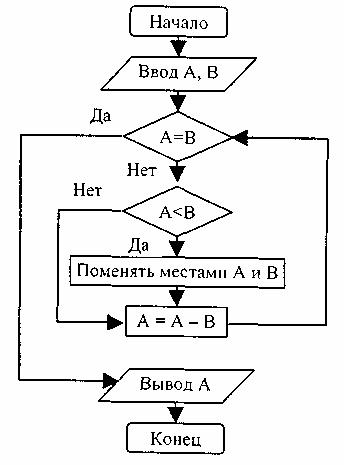 // расчет НОД
#include <iostream>
#include <stdio.h>
using namespace std;
int main()
{
  int a, b, d;
  cout << "a,b: ");
  cin >> a >> b;
  while (a!=b)
    { if (a>b) a=a-b;
      else b=b-a; }
  d=a; 
  cout <<"NOD="<<d<<"\n";
  getchar(); getchar();
  return 0;
}
// расчет НОД
program NOD;
var a,b,d: integer;
begin
  write('a,b: ');
  readln(a,b);
  while (a<>b) do begin
    if (a>b) a=a-b
    else b=b-a;
  end;
  d=a; 
  writeln('NOD=',d);
  readln;
end.
// 02-02.cpp - наибольший общий делитель
#include <iostream>
#include <stdio.h>
using namespace std;
int main()
{
  setlocale(LC_ALL,"Russian"); 
  int a, b, d;
  cout << "Введите два числа: ";
  cin >> a >> b;
  while (a!=b)
    { if (a>b) a=a-b; else b=b-a; }
  d=a; 
  cout << "НОД равен "<<d<<"\n";
  getchar(); getchar();
  return 0;
}
Ввод и вывод
Средства языка С++: потоки
cin – входящий поток, cout – выходной поток. 
Примеры вывода:
cout << "Введите два числа: ";
cout << "НОД равен "<<d<<"\n";
Во втором примере вначале будет выведена строка НОД равен , затем будет выведено значение переменной d, а затем будет выведен специальный управляющий символ, означающий переход на новую строку.
Пример ввода:
cin >> a >> b;
Вначале введенное с клавиатуры значение будет присвоено переменной a, а следующее – переменной b.
Ввод и вывод в языке C
В языке C для ввода/вывода используются две функции: 
scanf для ввода, 
printf для вывода. 
Обе функции используют так называемую форматную строку и список переменных. 
Например:
printf("№ %d  Площадь: %8.3f, объем: %10.3f\n", n,S,V);
В этом примере на экран будет выведена заданная строка, причем на месте %d, %8.3f, %10.3f будут вставлены значения переменных, указанных в списке после форматной строки: n,S,V.
Пример ввода:
scanf("%i",&n);
введенное значение будет записано по адресу &n
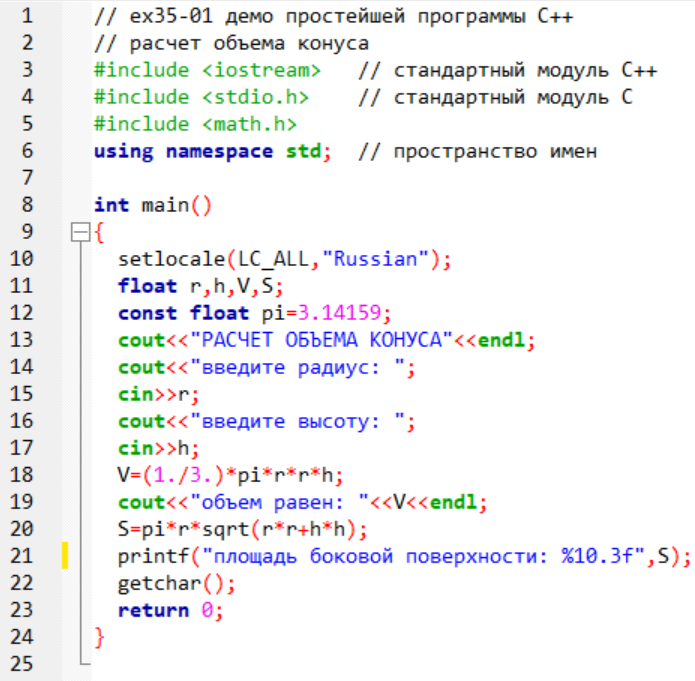 Основы программирования и баз данных
занятие 36
Среда программирования CodeBlocks
1. Повторение: Основные элементы языка
2. Интерфейс среды CodeBlocks
3. Ввод и вывод в языке C/C++
4. Примеры простейших программ
Понятие среды программирования
Среда программирования включает:
редактор текста – создаем исходный текст программы;
компилятор – из исходного текста создает исполняемый файл;
отладчик – позволяет отследить выполнение программы и обнаружить ошибки;
другие вспомогательные модули
Среда программирования создает вспомогательные файлы. Вместе с файлом исходного кода они образуют проект
КАЖДЫЙ ПРОЕКТ ДОЛЖЕН СОХРАНЯТЬСЯ В ОТДЕЛЬНОЙ ПАПКЕ!
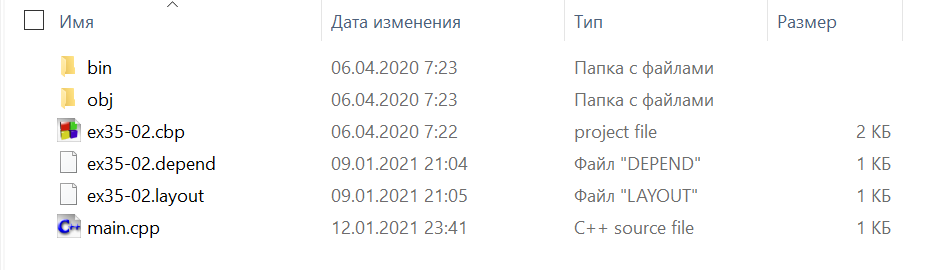 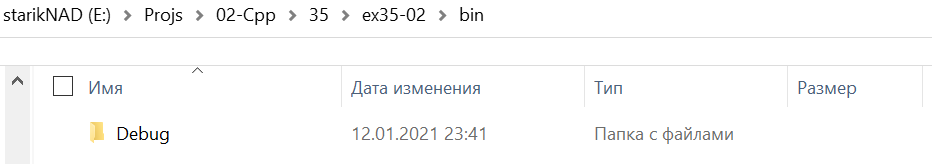 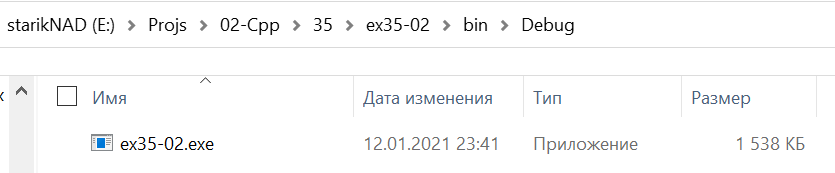 Мы будем создавать КОНСОЛЬНЫЕ приложения
Наиболее популярные среды программирования на языке C/C++
Microsoft Visual Studio;
Borland Turbo C++ и Borland C++ Builder;
wDevCpp;
CodeBlocks.
CodeBlocks – это интегрированная среда программирования, которая содержит редактор текста, компилятор и отладчик для языков C/C++. Среда поставляется с компилятором gcc, который является также компилятором по умолчанию в операционной системе Linux. В версии для Windows он называется mingw
Стартовое окно проекта
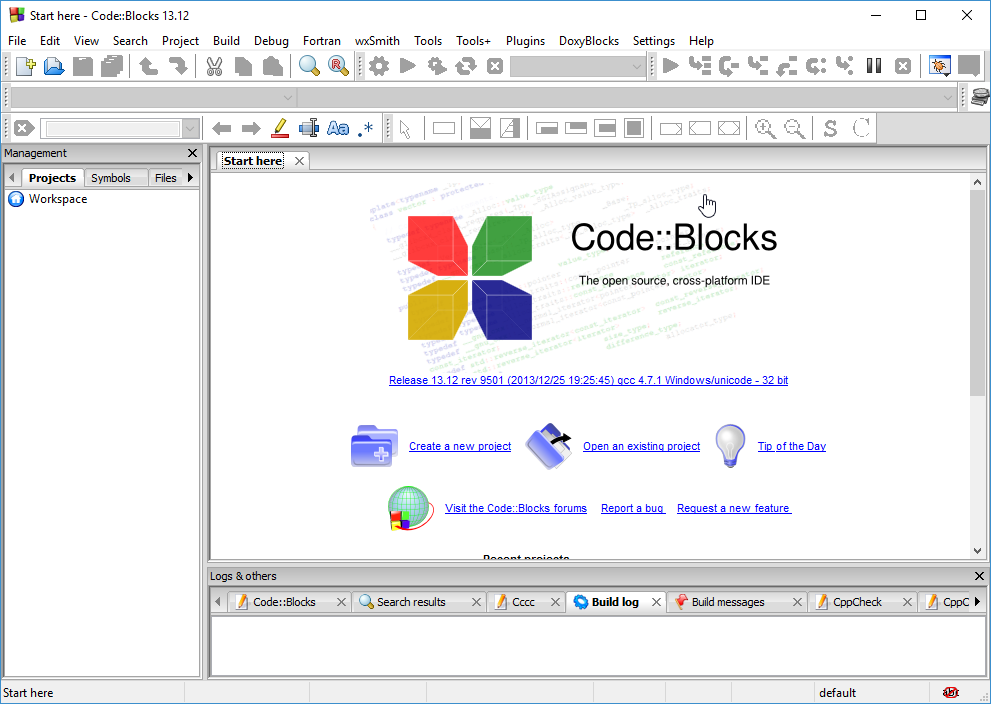 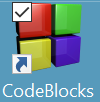 Создание нового проекта
Стартовое окно программы
File|New|Project
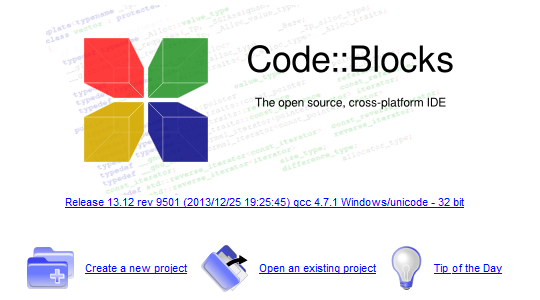 Создать новый проект
Открыть существующий проект
Начало создания проекта
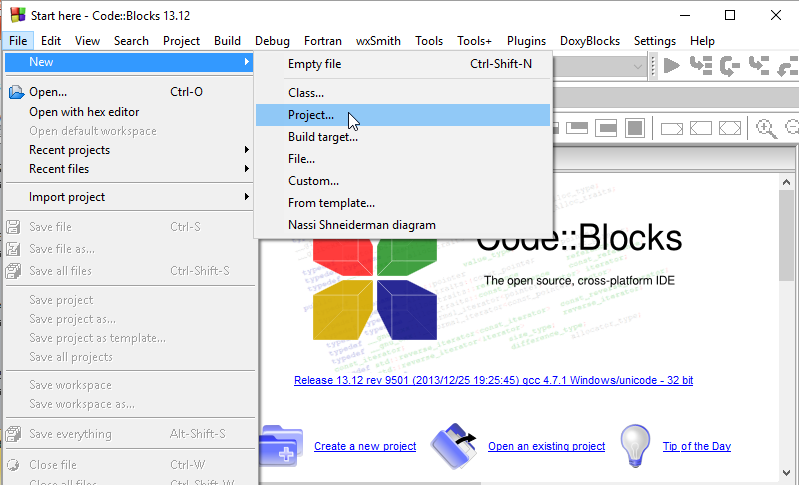 File | New | Project . . .
Create a new project
Выбор типа приложения
Console Application – Консольное приложение
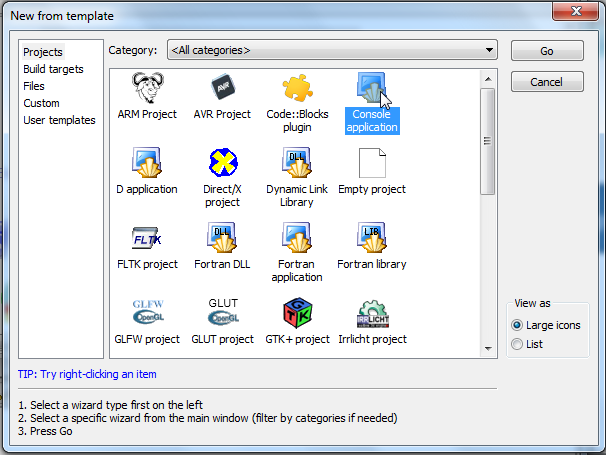 Go
Выбор языка программирования
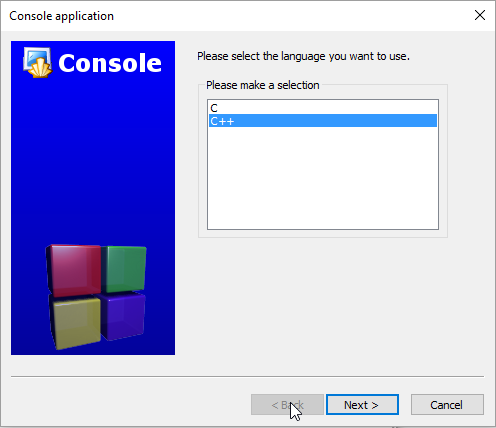 Выбрать язык С++
Next
Выбор папки для сохранения проекта
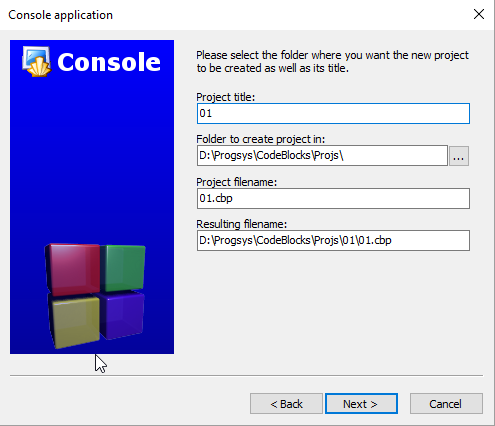 Имя проекта
Щелкнуть для выбора папки
Файл проекта имеет расширение *.cbp
Next
Выбор свойств проекта
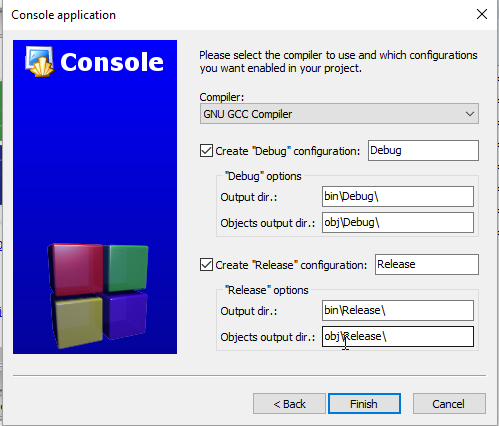 Выбор компилятора
Выбор цели: Debug (отладка)
или Release (выдача)
Finish
Окно пустого проекта
Меню и панель инструментов
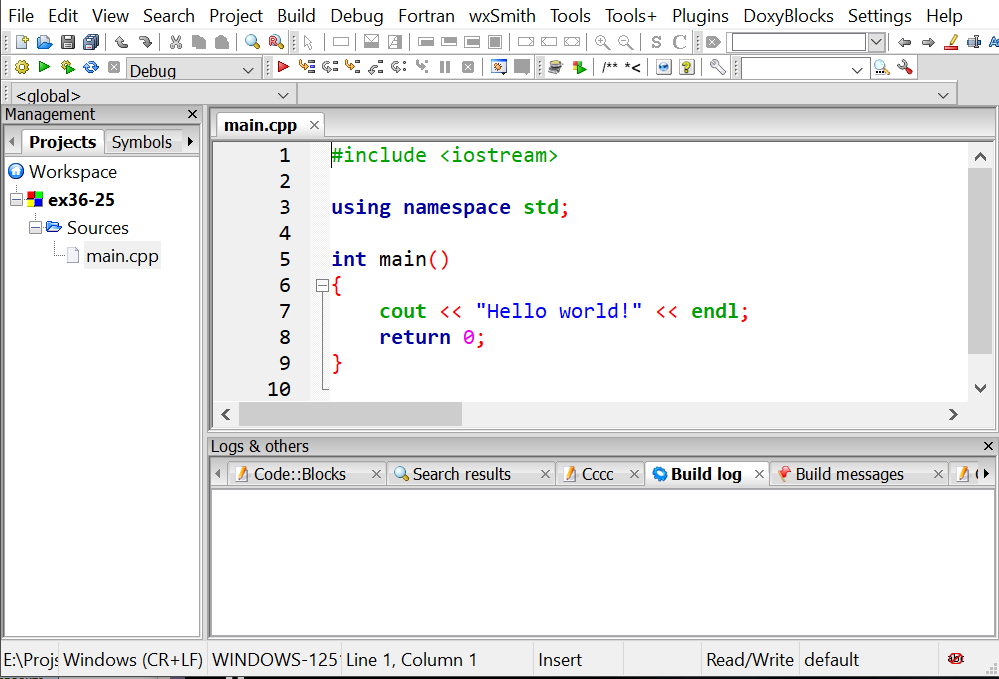 Состав проекта
Область редактора
Область сообщений
Окно проекта с текстом программы
Меню и панель инструментов
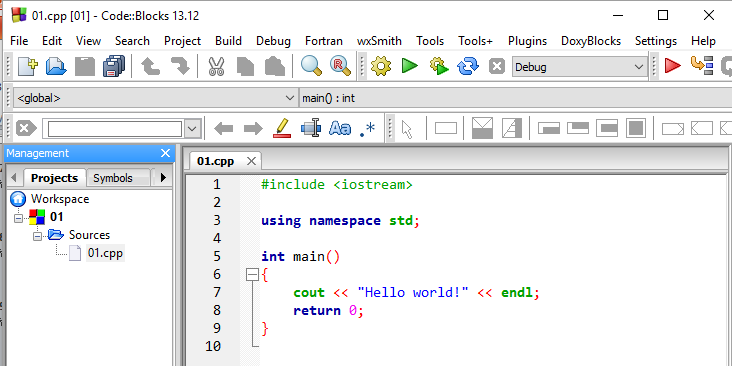 Запустить
Построить и запустить
Состав проекта
Область редактора
F8 – старт отладчика
Создание проекта:
Выбрать Create new project или File|New|Project
Выбрать тип приложения: Console Application
Выбрать язык: C++
Выбрать имя проекта и папку для его сохранения
[ Выбрать цель: Debug, Release ]
Отредактировать исходный текст программы
Выбрать Build and Run (F9) или Run (Ctrl+F10)
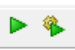 Ctrl+F10
F9
ОСНОВНЫЕ ЭЛЕМЕНТЫ ЯЗЫКА: операции
Язык C/C++ отличается обширным набором операций
Арифметические операции
инкремент «++» и декремент «--». Эти операции могут быть префиксными и постфиксными. 
Выражение (i++) означает, что вначале будет выполнена операция, а затем значение переменной i будет увеличено на единицу. 
Выражение (++i) означает, что вначале значение i будет увеличено на единицу, а затем начнет выполняться операция.
«обычные» операции: умножение «*»  и деление «/», сложение «+» и вычитание «-». 
Приоритеты выполнения соответствуют общепринятым приоритетам вычисления арифметических выражений.
вычисление остатка от деления «%».
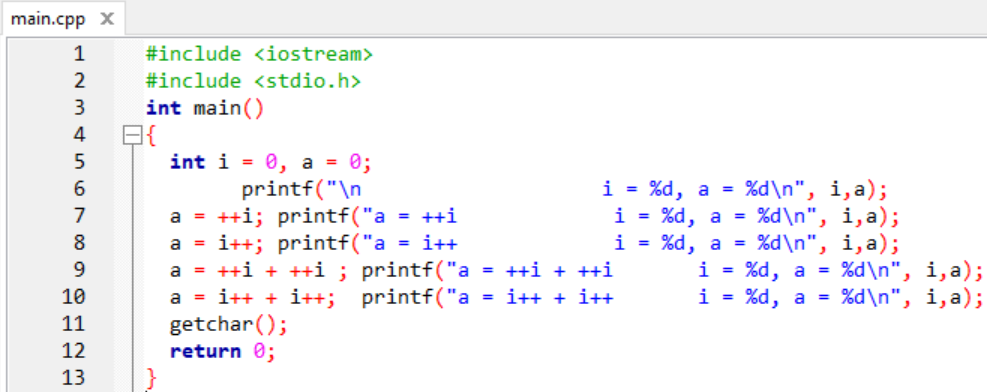 i = 0, a = 0
a = ++i             i = 1, a = 1
a = i++             i = 2, a = 1
a = ++i + ++i       i = 4, a = 8
a = i++ + i++       i = 6, a = 8
Операции сравнения и логические
Операции сравнения служат для проверки соотношений аргументов: 
проверка на равенство «==», 
проверка на неравенство «!=», 
больше «>», больше или равно «>=», меньше «<», меньше или равно «<=».
Логические операции служат для описания 
инверсии «!» (НЕ)
конъюнкции «&&» (И)
дизъюнкции «||» (ИЛИ)
Результат сравнения имеет тип int и принимает значение 0 (ложь) либо 1 (истина).
побитные операции над целыми числами
#include <iostream>
#include <stdio.h>
using namespace std;
int main()
{
  setlocale(LC_ALL,"Russian");
  int n=11,m=3,b1,b2;
  cout << "~ n   = "<< ~n<<endl;
  b1= n|m; cout << "n | m   = "<<  b1 <<endl;
  b1= n&m; cout << "n & m   = "<<  b1 <<endl;
  b1= n^m; cout << "n ^ m   = "<<  b1 <<endl;
  b1= n>>m; cout << "n >> m = "<<  b1 <<endl;
  b1= n<<m; cout << "n << m = "<<  b1 <<endl;
  getchar();
  return 0;
}
11    3
1011 0011
11 <<  3
      1011
<- 1011000   = 88
введите n, m: 11 3
~ n =   -12
n | m = 11
n & m =  3
n ^ m = 8
n >> m = 1
n << m = 88
11 >>  3
      1011
->    0001011 = 1
1011 (11) 
0011 ( 3)
1000 ( 8)
  ^ xor
1011 (11) 
0011 ( 3)
0011 ( 3)
  & and
1011 (11) 
0011 ( 3)
1011 (11)
  | or
Ввод с клавиатуры и вывод на экран
C++ использует два типа ввода-вывода: потоковый и форматированный
ПОТОКОВЫЙ ВЫВОД И ВВОД:
cout<<"значение x: "<<x<<endl;    // вывод
cin>>x;                                          // ввод
ФОРМАТИРОВАННЫЙ ВЫВОД И ВВОД:
// вывод
printf("форматная_строка",список); scanf("форм.строка",&имя);  // ввод
ВВОД-ВЫВОД В ЯЗЫКАХ C/C++:
потоковый ввод-вывод
стандартный поток вывода
выводимые объекты
управляющий символ: конец строки
cout <<"n= "<< n <<", m= "<< m << endl;
n= 3, m= 5
cout << "число строк и столбцов: ";
cin >> n >> m;
стандартный поток ввода
вводимые значения
ВВОД-ВЫВОД В ЯЗЫКАХ C/C++ форматированный ввод-вывод
специфи-катор вывода
список вывода
специфи-катор вывода
форматная строка
printf("n = %i, m = %10.3f \n", i, m);
n = 20, m =   7.255
printf("введите число строк и сумму: ");
scanf("%i %f", &n, &m);
форматная строка
адреса вводимых переменных
%i – целое     %c  – символ    %s - строка
%f – float     %lf - double
%10.3f – 10 знаков, 3 цифры после точки
Примеры программ
файл conio.h: описание функций для работы с клавиатурой и монитором
#include <stdio.h>
#include <conio.h>
main()
{
printf("Привет!"); // вывод на экран
           /* ждать нажатия клавиши */
}
комментарий до конца строки
getch();
ждать нажатия на любую клавишу
комментарий между /* и */
Примеры программ
последовательность \n (код 10)
переход на новую строку
#include <stdio.h>
#include <conio.h>
main()
{
  printf("Привет,\nВася!");
  getch();
}
\n
на экране:
Привет,
Вася!
пример простейшей программы:
#include <iostream>   // стандартный модуль C++
#include <stdio.h>    // стандартный модуль C
using namespace std;  // пространство имен
int main()
{
  setlocale(LC_ALL,"Russian");
  float r,h,V;   // объявление переменных
  const float pi=3.14159;
  cout<<"РАСЧЕТ ОБЪЕМА КОНУСА"<<endl;
  // вывод и ввод
  cout<<"введите радиус: "; cin>>r; 
  cout<<"введите высоту: "; cin>>h; 
  V=(1./3.)*pi*r*r*h; // собственно вычисление
  cout<<"объем равен: "<<V;// вывод значения V
  getchar();  // ожидание ввода любого символа
  return 0; // возвращаемое функцией значение
}
#include <iostream>
#include <stdio.h>
using namespace std;
int main()
{
  setlocale(LC_ALL,"Russian");
  float F,C;
  cout << "t по Фаренгейту: ";  cin>>F;
  C = (F-32)*5./9.;
  cout<<"по Цельсию:"<<C;
  cout<<endl<<"введите еще t:";
  scanf("%f",&F);
  C = (F-32)*5./9.;
  printf("%8.4f F = %8.4f C\n", F,C);
  getchar();
  return 0;
}
t по Фаренгейту: 450
по Цельсию:232.222
введите еще t:100
100.0000 F =  37.7778 C
/* 34-01 демо потокового и форматного вывода */
#include <iostream>
#include <conio.h>
#include <stdio.h>
using namespace std;
int main()
{
  setlocale(LC_ALL,"Russian");
  double x, y;
  int a=224, b=5;
  cout << "Размеры памяти:" << endl;
  cout << "    int: " << sizeof(int) << endl;
  cout << "  float: " << sizeof(float) << endl;
  cout << " double: " << sizeof(double) << endl;
  cout<<"Примеры операций:"<<endl;
  x=(2/3)*2;     cout << "(2/3)*2 =" << x << endl;
  x=(2./3.)*2;   cout << "(2./3.)*2 =" << x << endl;
  printf("Значение a: %i или 0%o или 0x%X, квадрат: %d", 
          a, a, a, a*a);
  getch();
  return 0;
}